Stress
Topics for Today
What is stress?
Different causes
How do we respond to stress?
General Adaptation Syndrome
Physiological changes
Impact on health
Type A, B, D Personalities
Coping with Stress
What is stress?
A process for responding to perceived threats
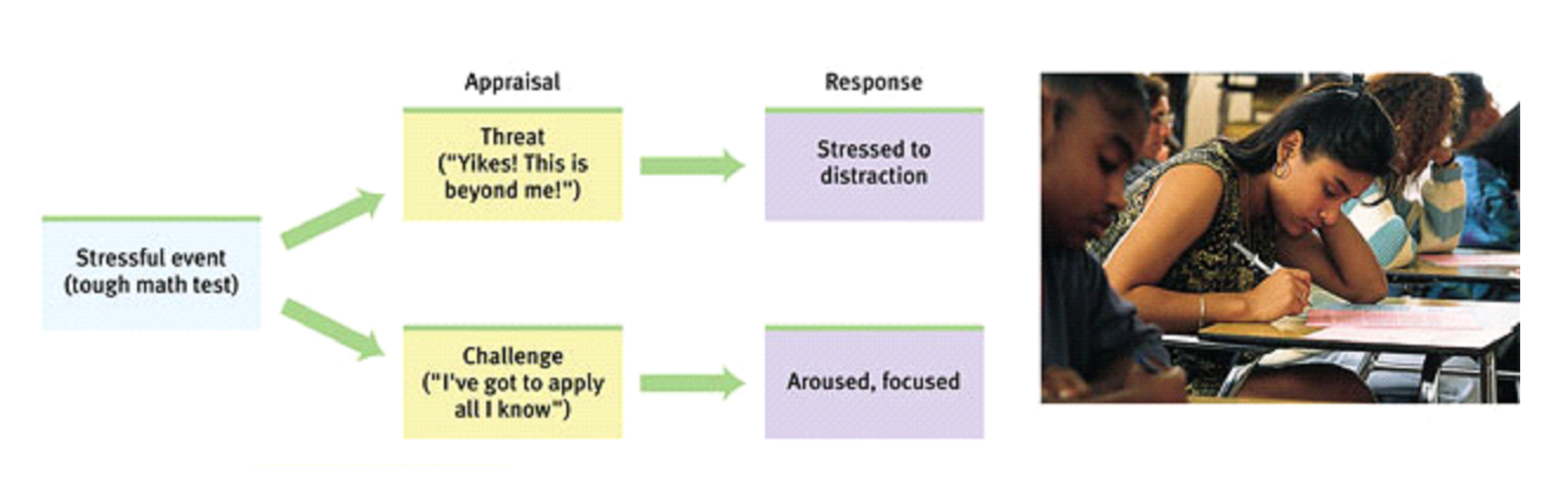 Different Causes of Stress
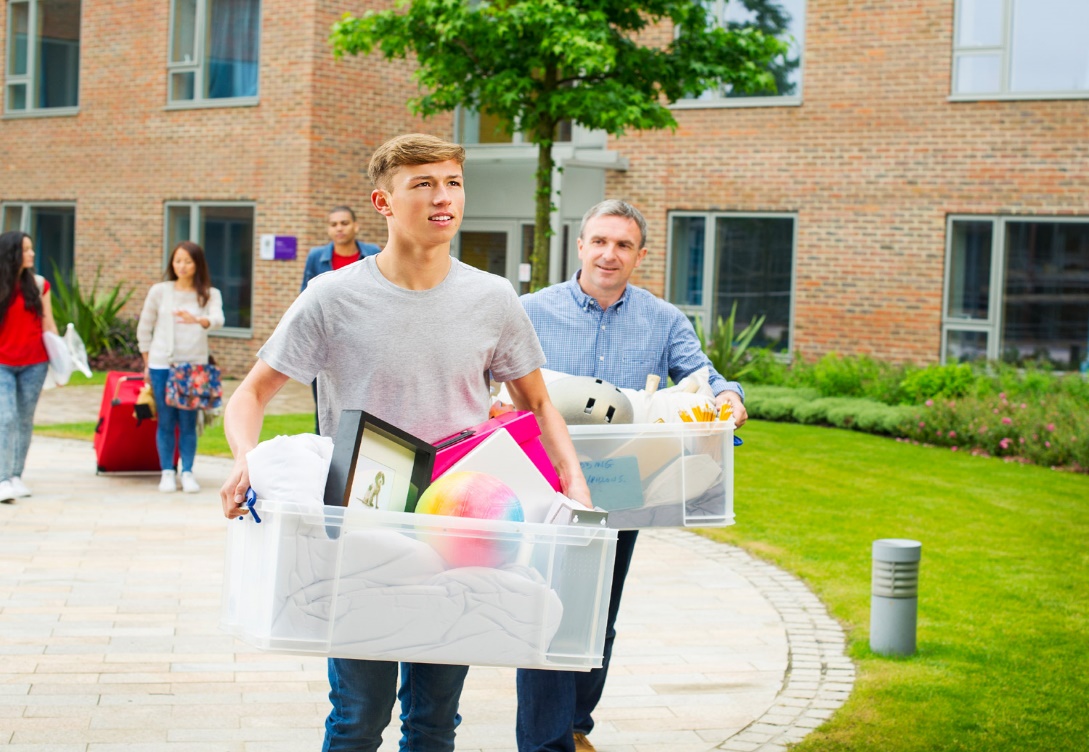 Catastrophic events
Life changes
Daily hassles
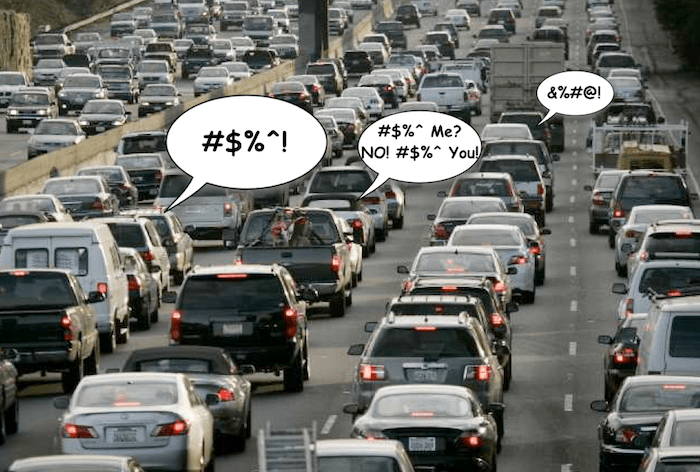 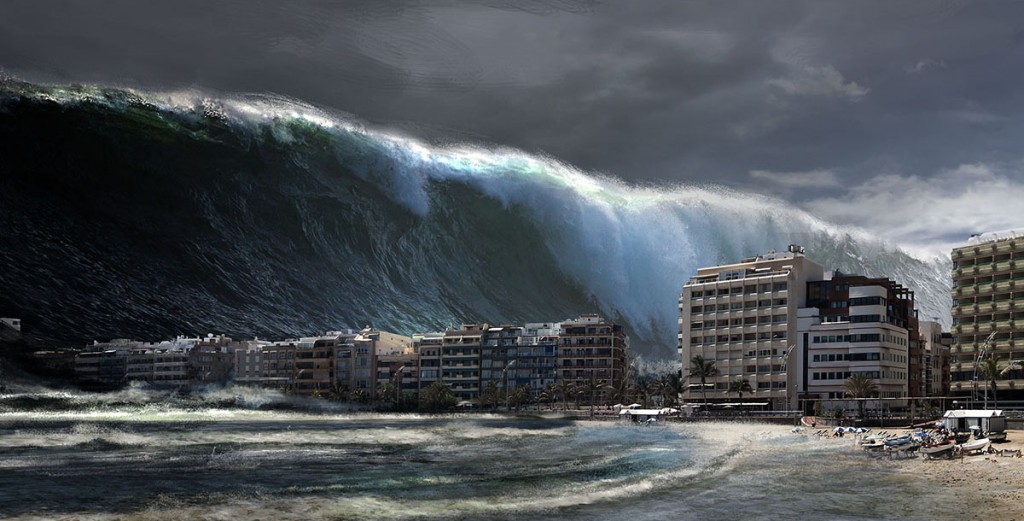 Hans Selye – General Adaptation Syndrome
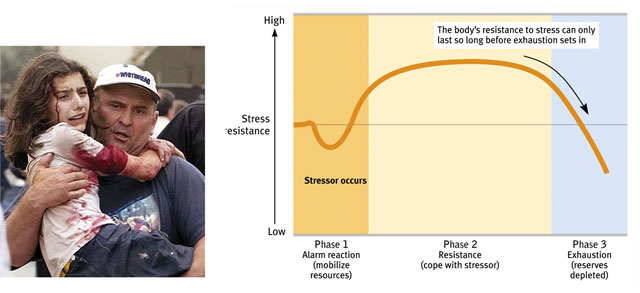 Physiological Changes
Sympathetic Nervous System activates
Adrenal glands release stress hormones:
Adrenaline (epinephrine)
Noradrenaline (norepinephrine)
Cortisol
Stress and Health
Stress response suppresses immune system
People with high level of stress are more susceptible to:
Coronary Heart Disease
Colds and other illnesses
Cancer
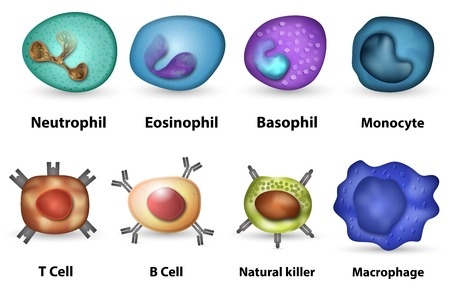 Type A, B, and D Personalities
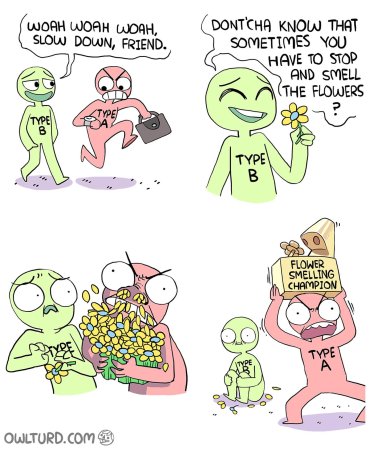 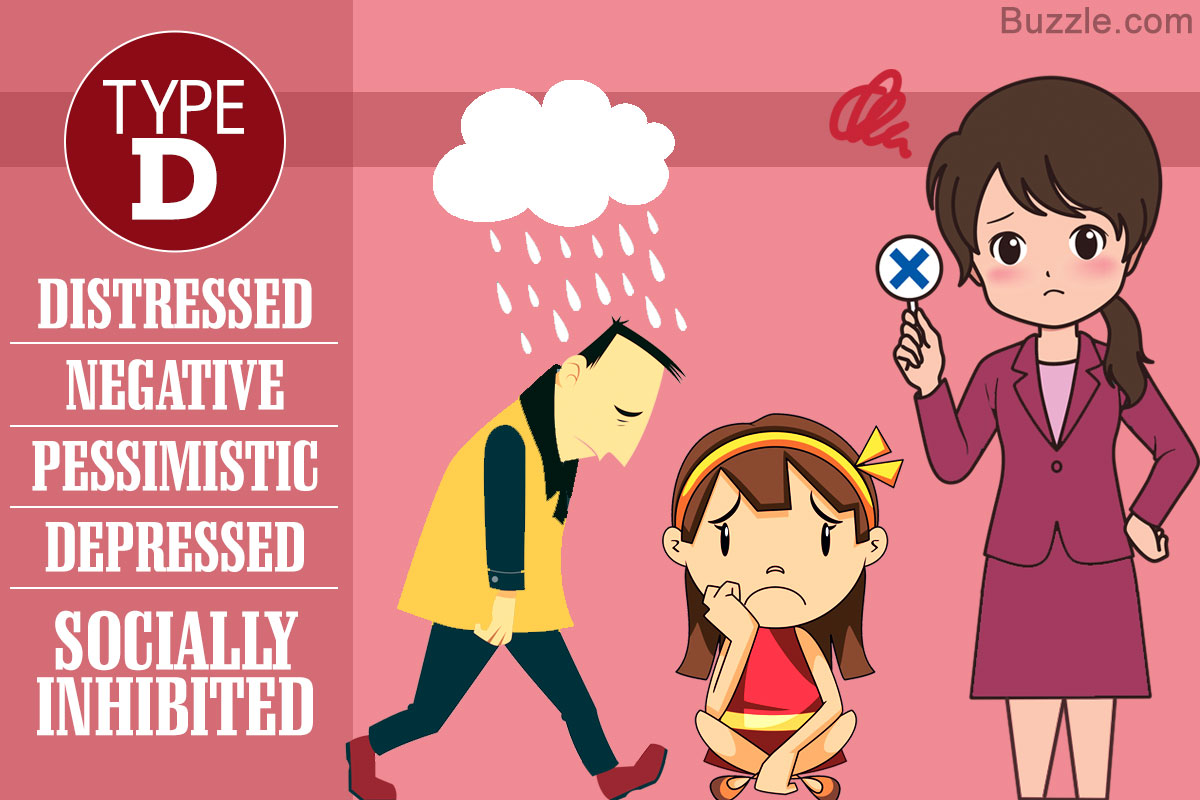 Coping with Stress
Internal vs External Locus of Control
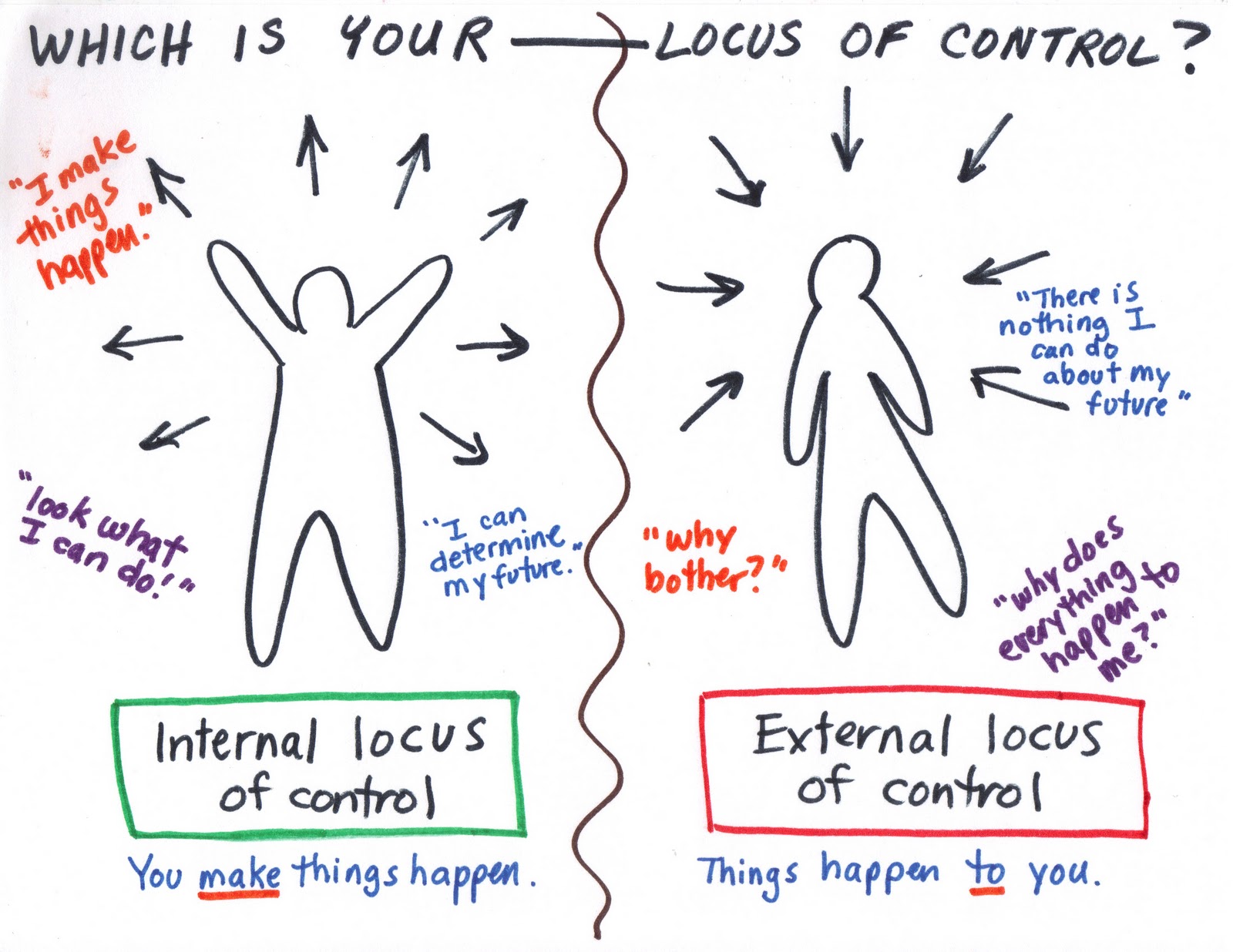 Learned Helplessness
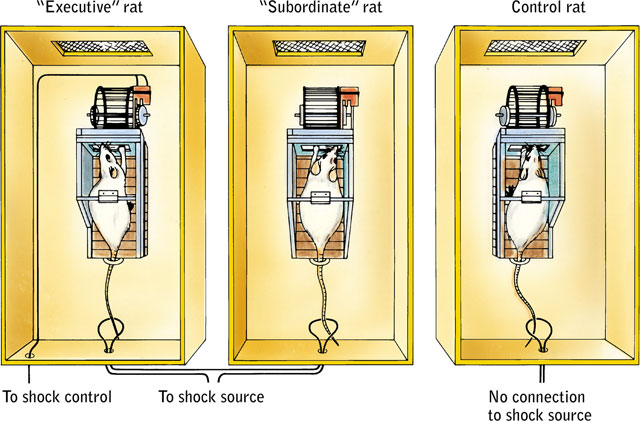